Chapter 3:  Delivering Your Speech
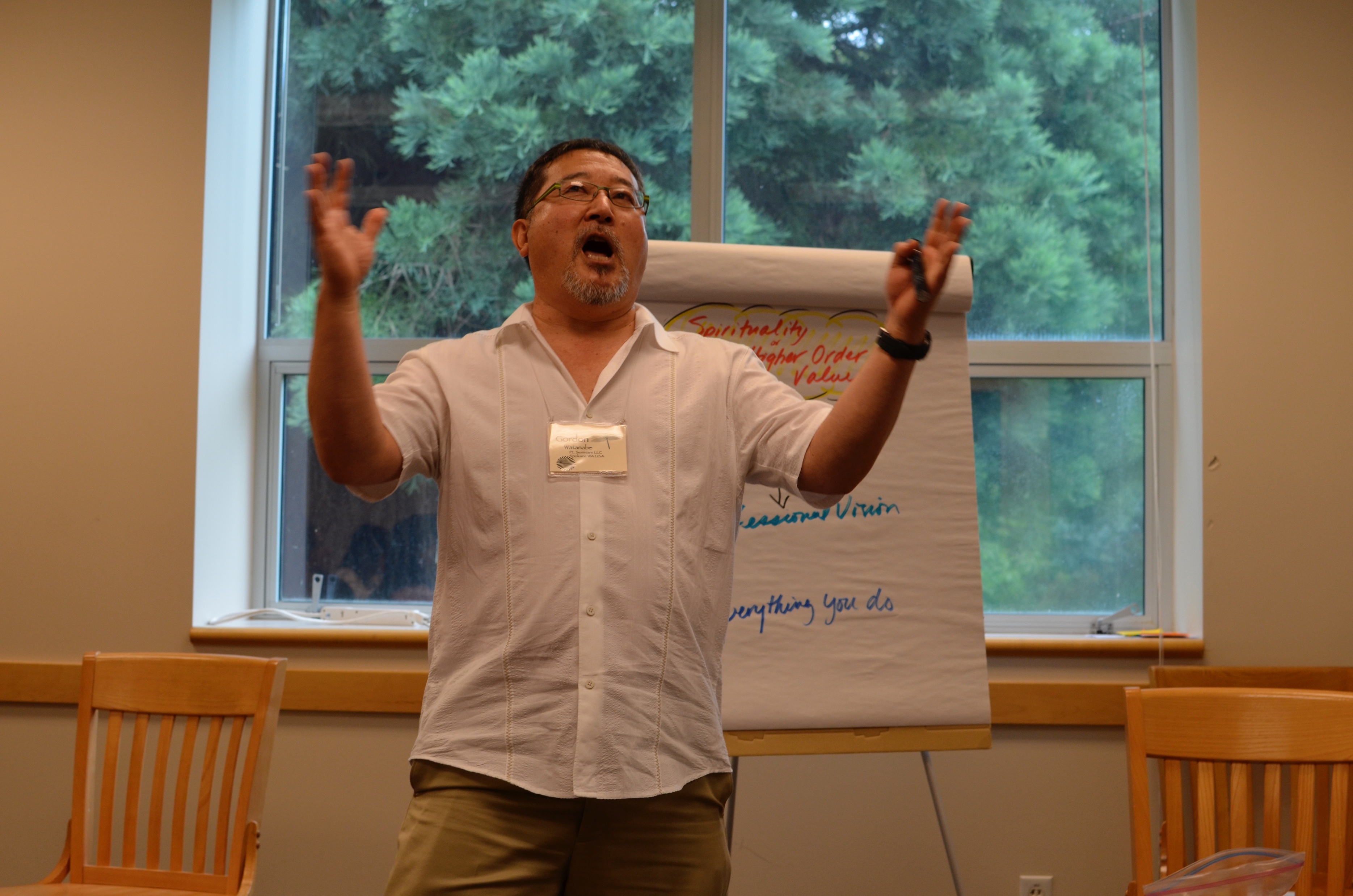 Learning Objectives
After this presentation you should be able to: 

Identify, define and give an example of each of  the four main types of  delivery
Determine the best speaking style for different types of speaking occasions
Identify and utilize voice aspects of speaking
Recognize and utilize the key “ingredients” of a  well-performed speech
Adapt to the physical aspects of a speaking  venue
Plan the speech in preparation for delivery/ performance of a speech.
2
Importance of Delivery:
Audience will stay alert and follow your speech
Audience will accurately interpret your meaning 
Audience has a greater chance of experiencing the emotions you express
3
Keys to Mastering Delivery:
Preparation
Practice
4
4 Methods of Delivery:
5
2 Components of Delivery:
Vocal/Verbal
Nonverbal
6
Components of Verbal Delivery:
Breathing
Articulation
Pronunciation
Pitch
Projection 
Rate
7
Breathing
8
Articulation:
U, E, R Exercise
9
Pronunciation:
Proper pronunciation results from the production of: 
Vowels
Consonants
10
Pronunciation Variations:
Accents

Regionalisms

Dialects
11
Pitch:
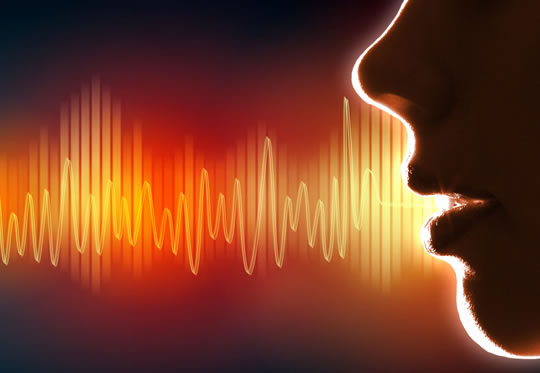 Highness
Lowness
12
Dramatic Inflection:
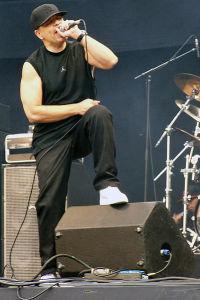 A with musicalization
of the spoken word
to intensify meaning
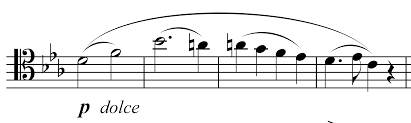 13
Rate:
The tempo of speaking affects meaning and audience reception
Effective rate maintains attention
Can vary to emphasize meaning
Too fast clips words
Too slow lulls the audience to sleep
14
2 Kinds of Pauses:
Vocalized pauses in public speaking can
Distract
Annoy
Undermine credibility
Result from habit 
Express lack of preparedness
Intentional Space between phrases
Highlights structure
Punctuates meaning
Time for reflection
SILENT
VOCALIZED
15
Effective Vocal Projection:
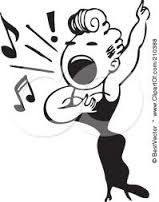 Erect Posture
Diaphragm Breathing
Energy 
Warm up Exercises 
Hum
Sing Scales
Yawn Loudly
16
Nonverbal Aspects of Delivery:
Personal Appearance
Movement 
Gestures
Facial Expressions
Eye Contact
Sustained
Panoramic
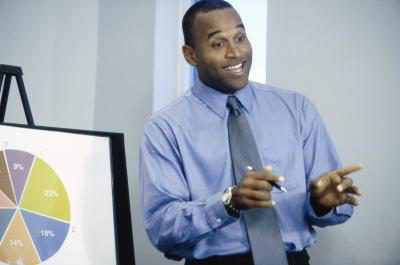 17
Mastering the Location:
Room
Podium
Equipment
Water Rules
18
Preparing Speaking Notes:
Create a preparation outline
Convert to a speaking outline
Use only: 
Key words
Key phrases
19
Rehearsal Checklist:
Rehearse a few days before you are to deliver your speech
Use the note sheets or cards you will be using for delivery
Practice with the presentation aids you will be using for delivery
Time your speech and cut or expand it if needed
20
Rehearsal Checklist:
Rehearse with a colleague or an audience if possible
If you can, rehearse in the room with the podium you will use
Plan what you will do with your hands
Plan and practice your opening and closing carefully, so you can deliver them exactly
21
Delivering Your Speech:
Approach the podium as you rehearsed
Stand with confident posture
Deliver your brilliant opening
Realize you are a hit with the audience
Breathe
Spontaneously interject a humorous observation related to your topic
Make all your points without hesitation 
No “ums,” “likes,” or “uhs”
22